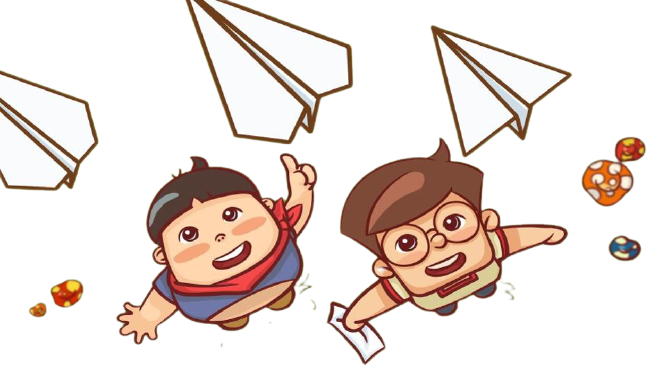 KHỞI ĐỘNG
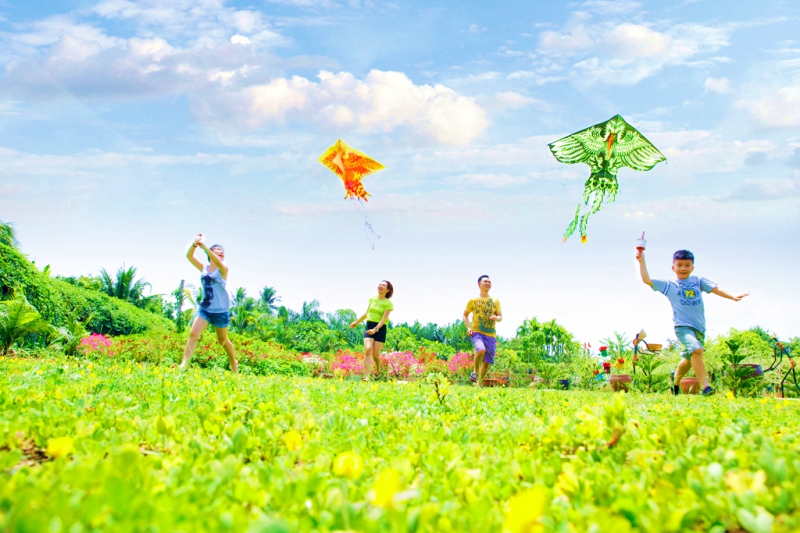 Em đã từng chơi thả diều chưa?
Các bạn nhỏ đang làm gì?
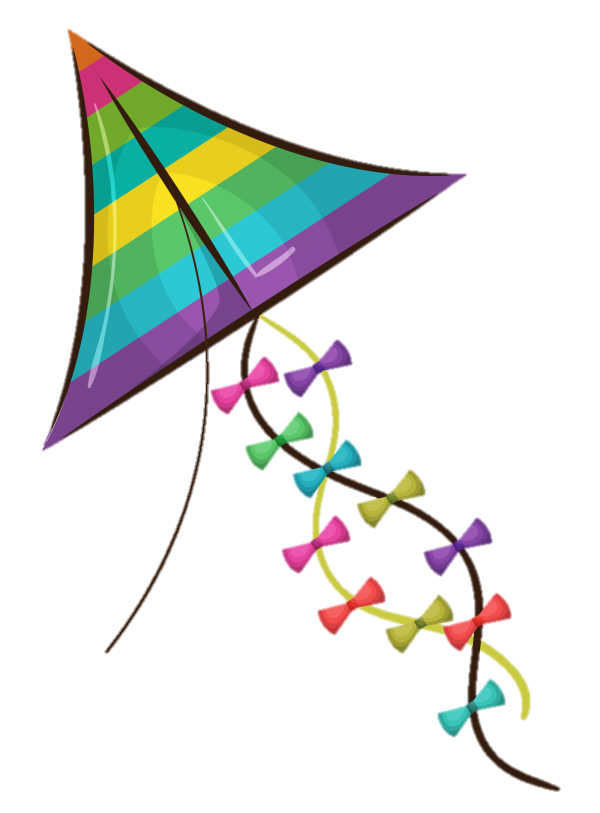 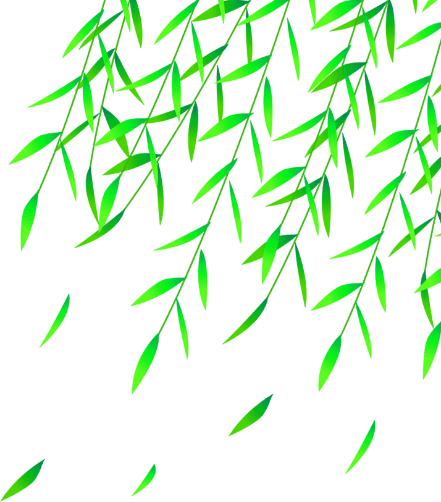 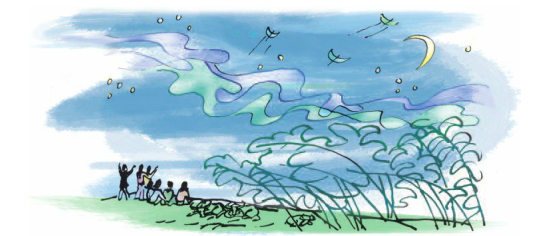 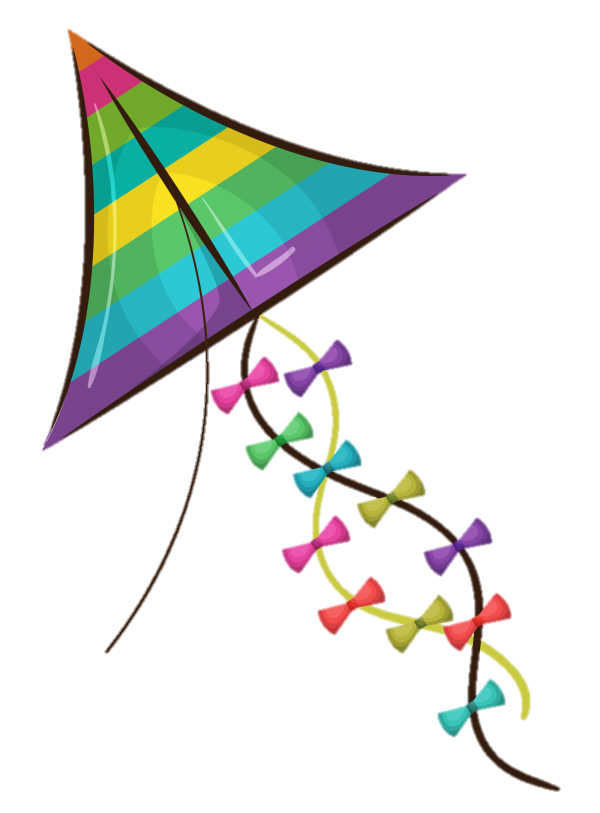 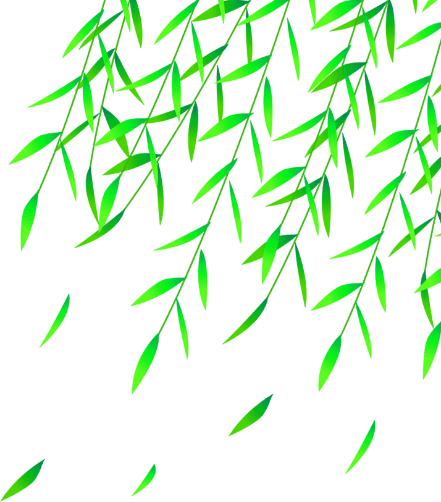 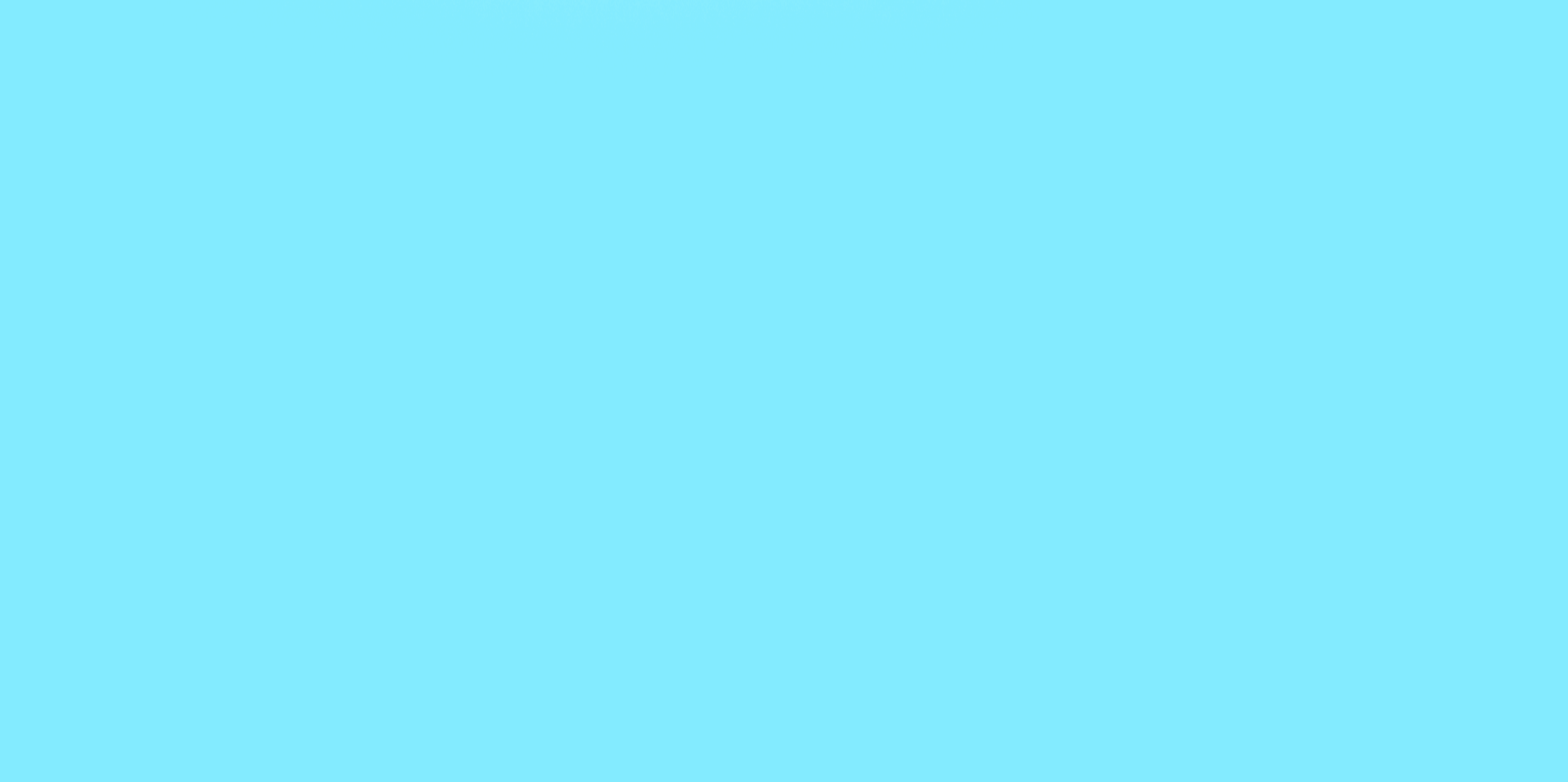 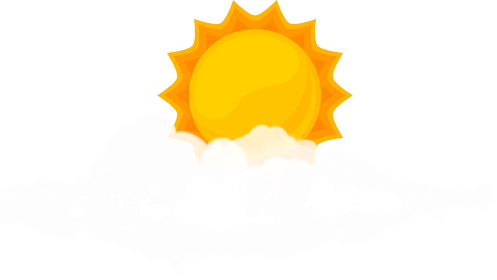 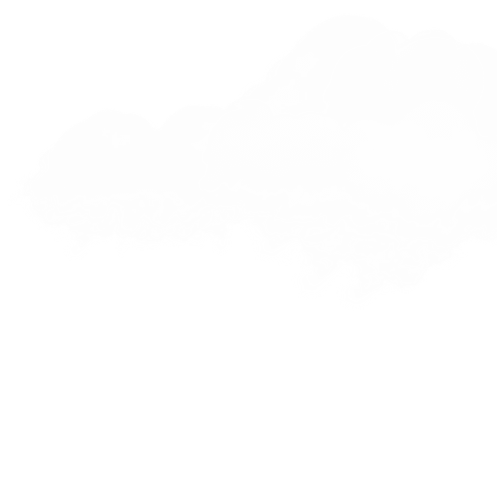 TẬP ĐỌC
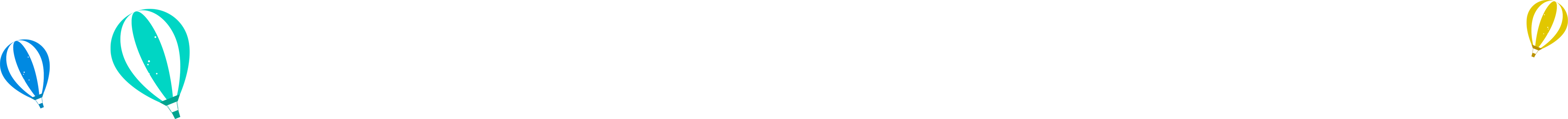 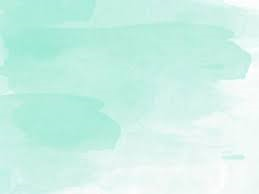 Cánh diều tuổi thơ
Cánh diều tuổi thơ
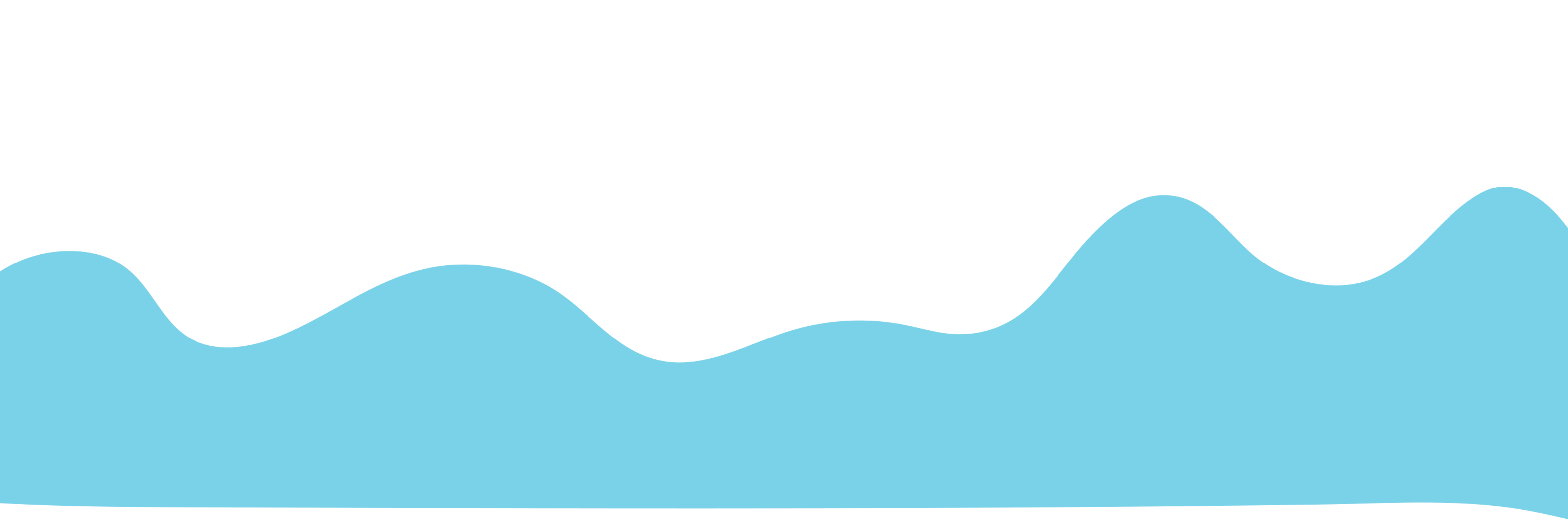 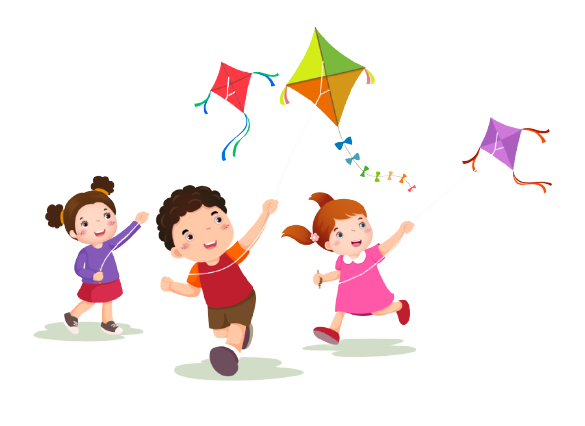 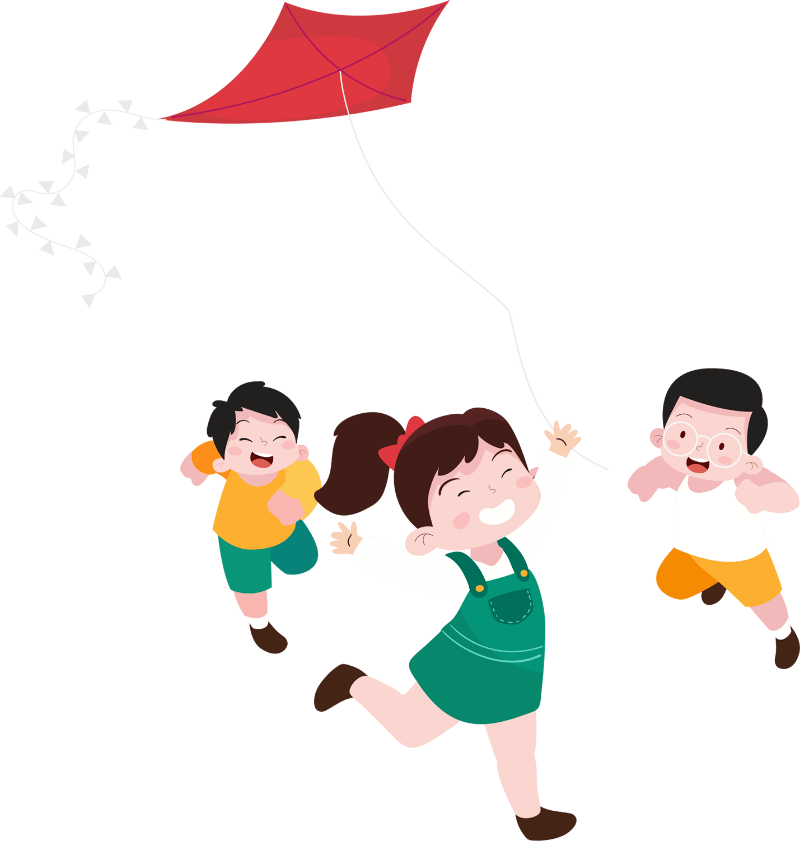 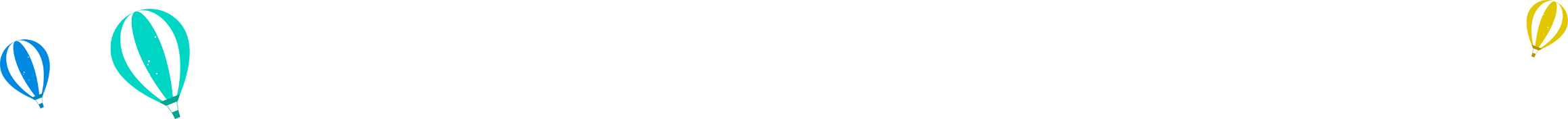 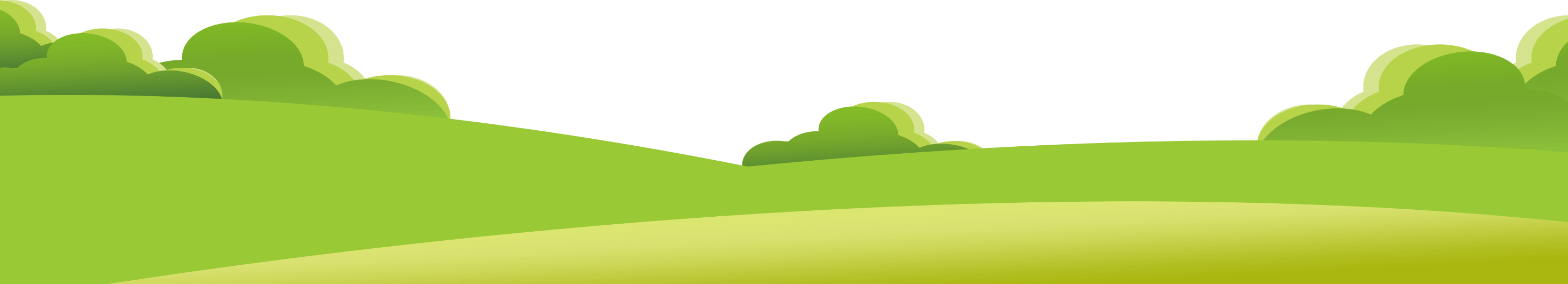 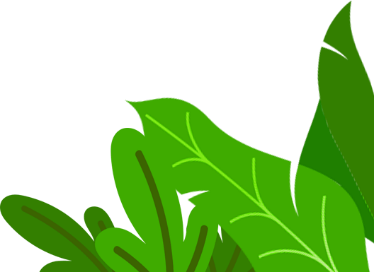 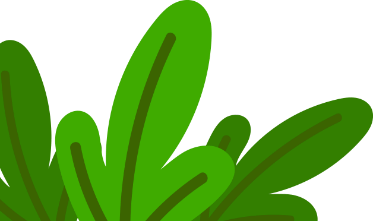 Cánh diều tuổi thơ
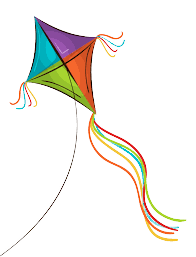 Tuổi thơ của tôi được nâng lên từ những cánh diều.
	Chiều chiều, trên bãi thả đám trẻ mục đồng chúng tôi hò hét nhau đi thả diều thi. Cánh diều mềm mại như cánh bướm. Chúng tôi sướng đến phát dại nhìn lên trời. Tiếng sáo diều vi vu trầm bổng. Sáo đơn rồi sáo kép, sáo bè…như gọi thấp xuống những vì sao sớm.
	Ban đêm trên bãi cỏ, diều thật không còn gì huyền ảo hơn. Có cảm giác diều đang trôi trên dải Ngân Hà. Bầu trời tự do đẹp như một thảm nhung khổng lồ. Có cái gì cứ chảy lên, chảy mãi trong tâm hồn chúng tôi. Sau này tôi mới hiểu đấy là khát vọng. Tôi đã ngửa cổ suốt một thời mới lớn để chờ đợi một nàng tiên áo xanh bay xuống từ trời và bao giờ cũng hi vọng khi tha thiết cầu xin: “Bay đi diều ơi! Bay đi”. Cánh diều tuổi ngọc ngà bay đi, mang theo nỗi khát khao của tôi.
Theo Tạ Duy Anh
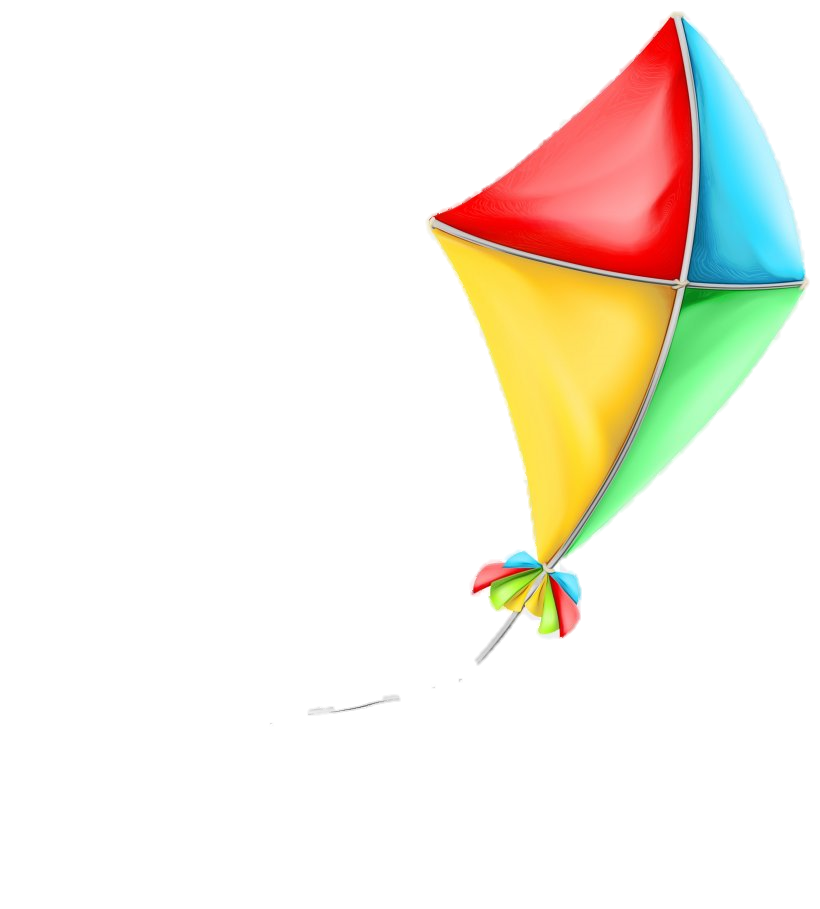 CHIA ĐOẠN
Từ đầu ... những vì sao sớm.
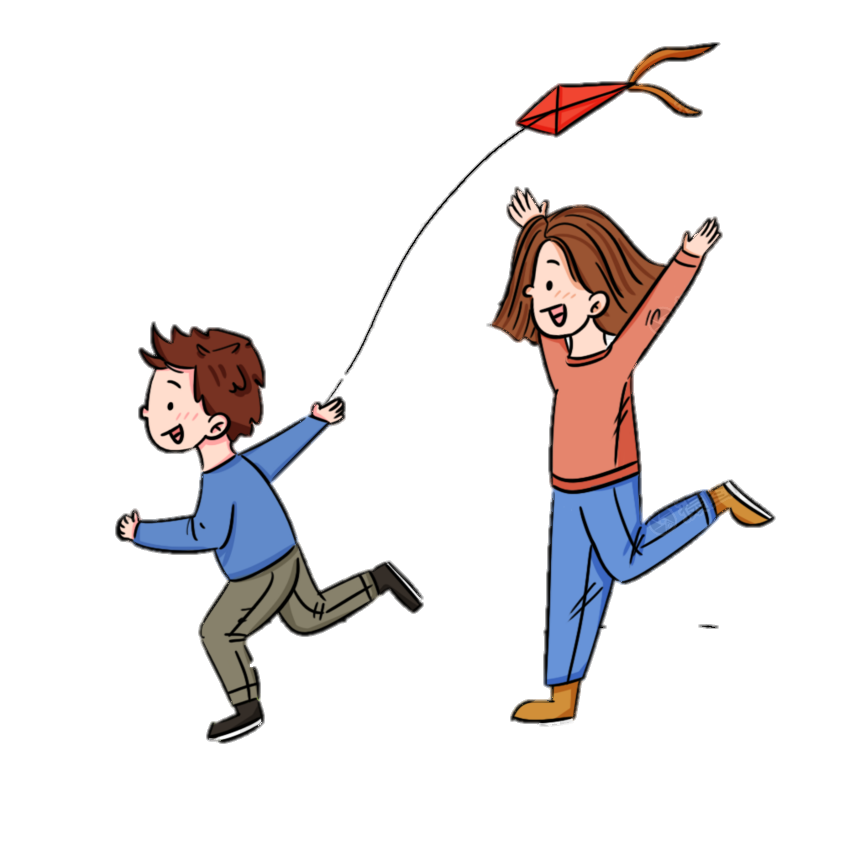 2
1
Tiếp theo ... khát khao của tôi.
Cánh diều tuổi thơ
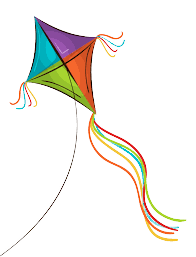 Tuổi thơ của tôi được nâng lên từ những cánh diều.
	Chiều chiều, trên bãi thả đám trẻ mục đồng chúng tôi hò hét nhau đi thả diều thi. Cánh diều mềm mại như cánh bướm. Chúng tôi sướng đến phát dại nhìn lên trời. Tiếng sáo diều vi vu trầm bổng. Sáo đơn rồi sáo kép, sáo bè…như gọi thấp xuống những vì sao sớm.
	Ban đêm trên bãi cỏ, diều thật không còn gì huyền ảo hơn. Có cảm giác diều đang trôi trên dải Ngân Hà. Bầu trời tự do đẹp như một thảm nhung khổng lồ. Có cái gì cứ chảy lên, chảy mãi trong tâm hồn chúng tôi. Sau này tôi mới hiểu đấy là khát vọng. Tôi đã ngửa cổ suốt một thời mới lớn để chờ đợi một nàng tiên áo xanh bay xuống từ trời và bao giờ cũng hi vọng khi tha thiết cầu xin: “Bay đi diều ơi! Bay đi”. Cánh diều tuổi ngọc ngà bay đi, mang theo nỗi khát khao của tôi.
Theo Tạ Duy Anh
LUYỆN ĐỌC
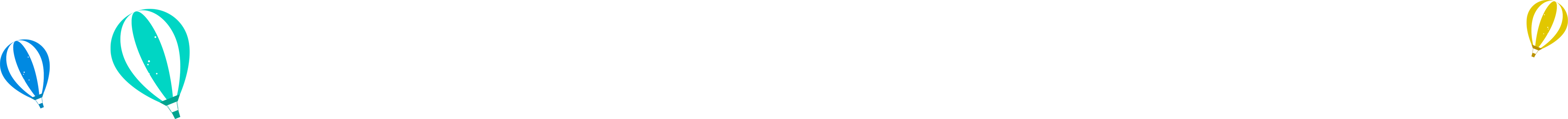 hò hét
trầm bổng
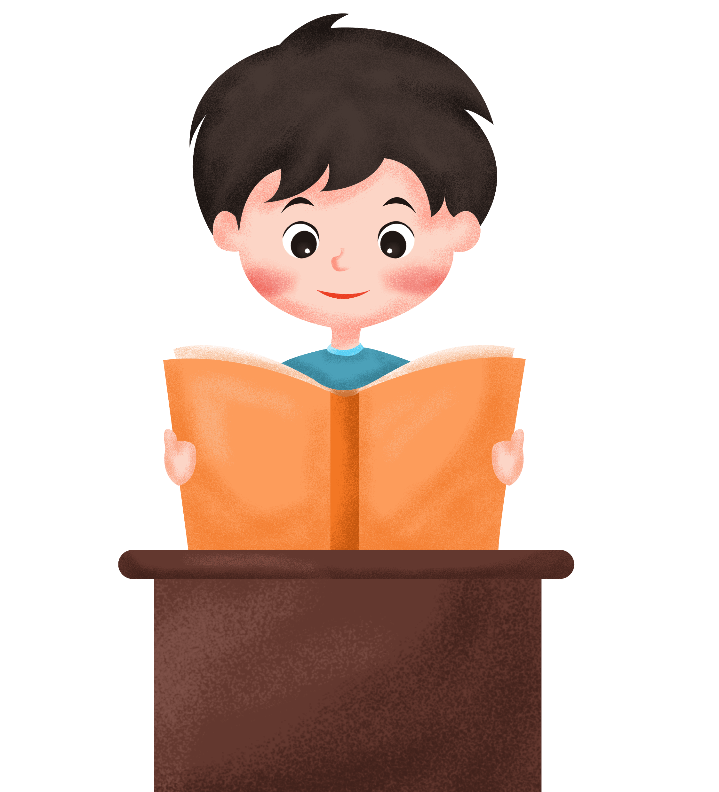 sao sớm
Luyện đọc câu
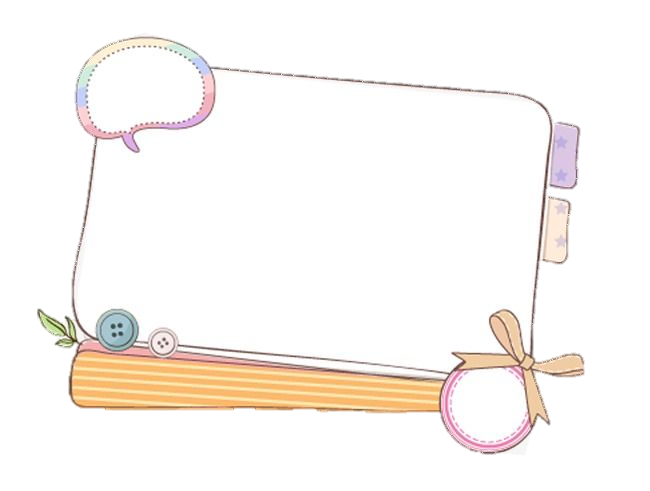 Tôi đã ngửa cổ suốt một thời mới lớn để chờ đợi một nàng tiên áo xanh bay xuống từ trời  và bao giờ cũng hi vọng khi tha thiết cầu xin: “Bay đi diều ơi! Bay đi!”
GIẢI NGHĨA TỪ
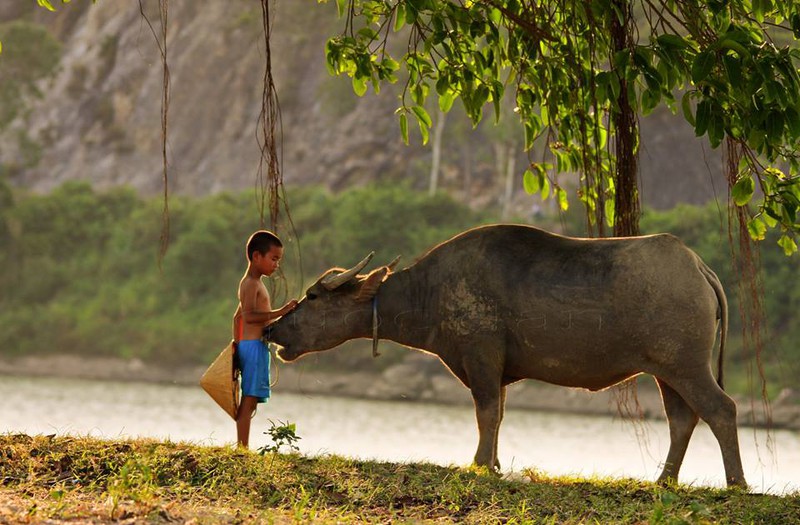 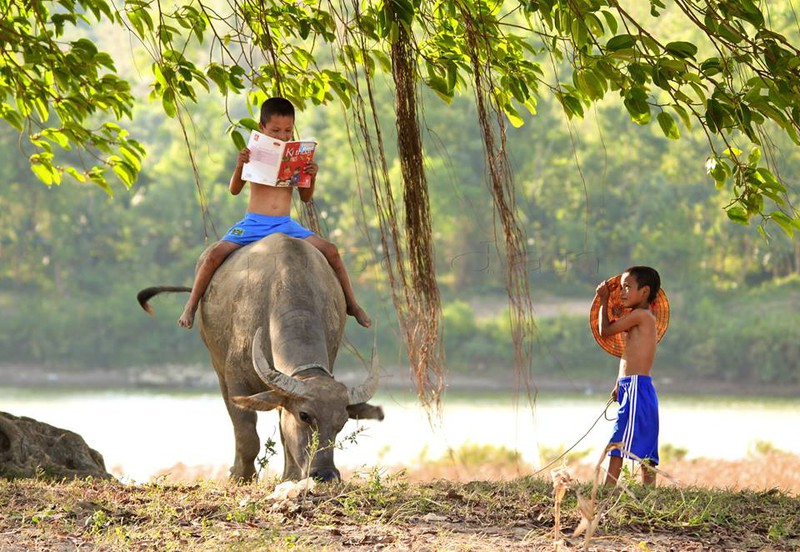 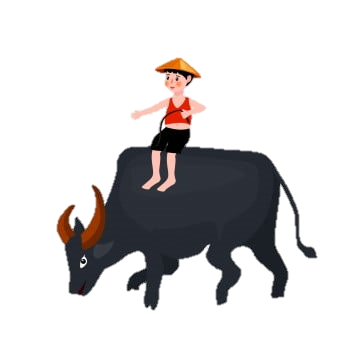 Mục đồng
GIẢI NGHĨA TỪ
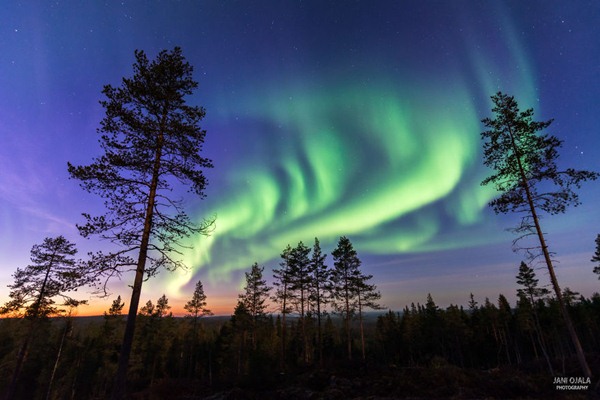 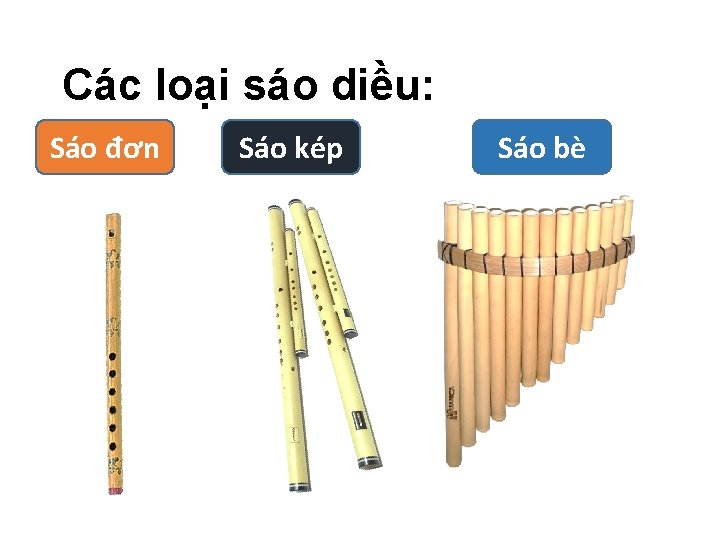 Sáo
huyền ảo
GIẢI NGHĨA TỪ
Khát khao
Điều mong muốn, đòi hỏi rất mạnh mẽ
Khát vọng
Tuổi thơ, tuổi trẻ đẹp đẽ
Mong muốn, đòi hỏi thiết tha
Tuổi ngọc ngà
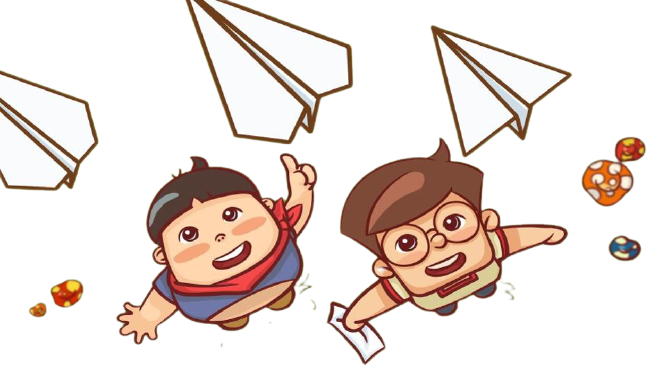 TÌM HIỂU BÀI
CÂU 1:
Tác giả chọn những chi tiết nào để tả cánh diều?
Tuổi thơ của tôi được nâng lên từ những cánh diều.
     Chiều chiều, trên bãi thả đám trẻ mục đồng chúng tôi hò hét nhau đi thả diều thi. Cánh diều mềm mại như cánh bướm. Chúng tôi sướng đến phát dại nhìn lên trời. Tiếng sáo diều vi vu trầm bổng. Sáo đơn rồi sáo kép, sáo bè…như gọi thấp xuống những vì sao sớm.
CÂU 2:
Tác giả quan sát cánh diều bằng những giác quan nào?
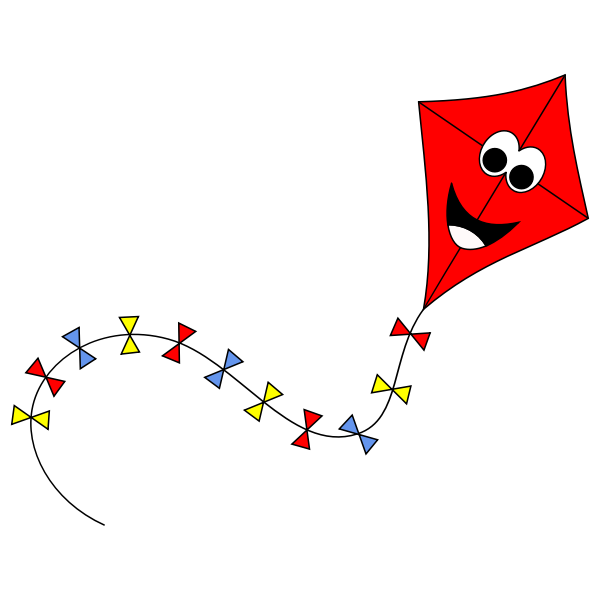 thị giác, 
xúc giác
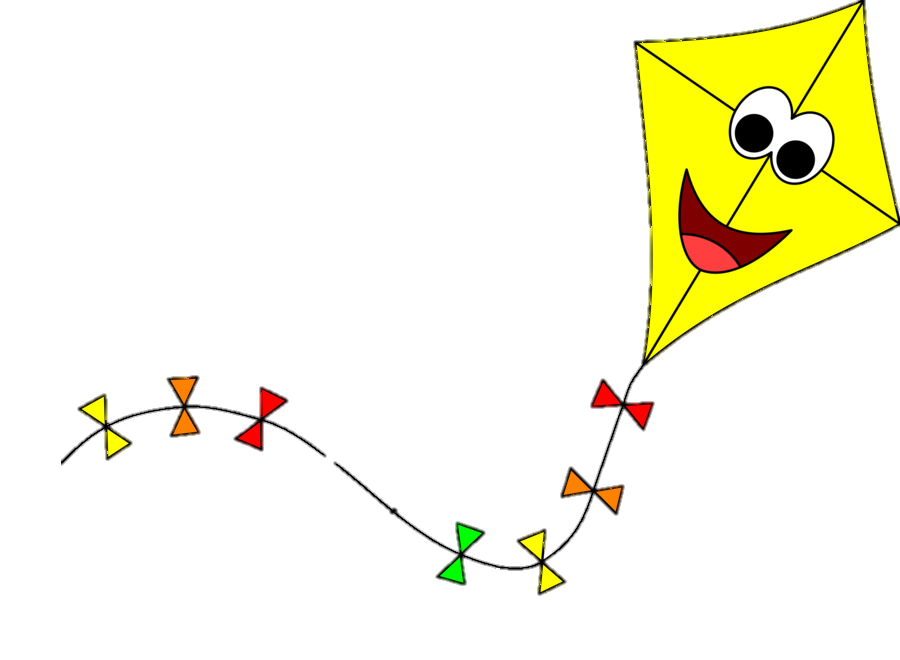 thị giác, 
khứu giác
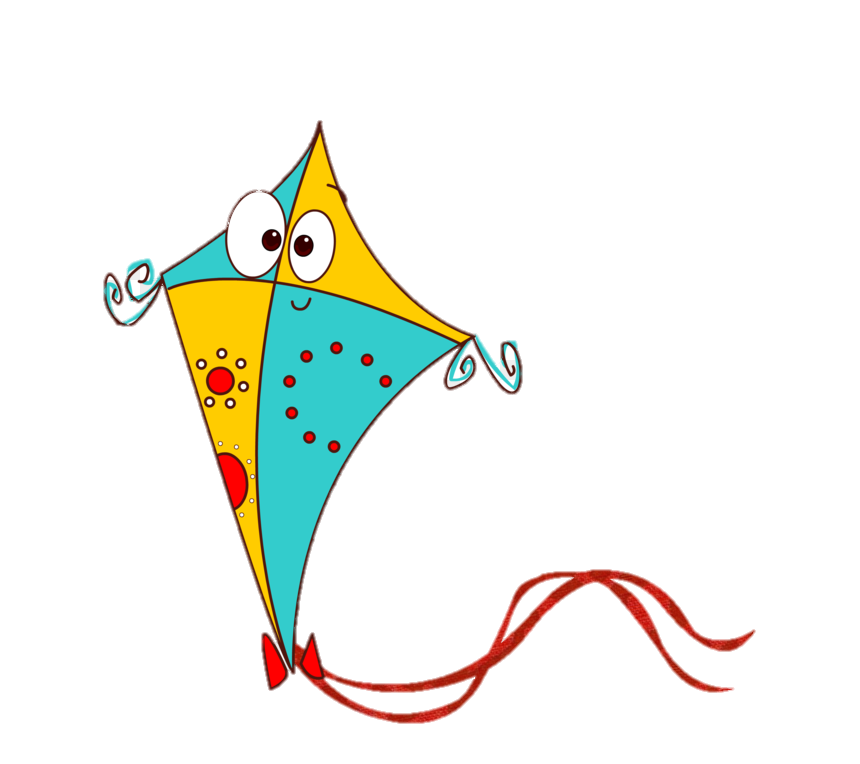 thị giác, 
thính giác
CÂU 3:
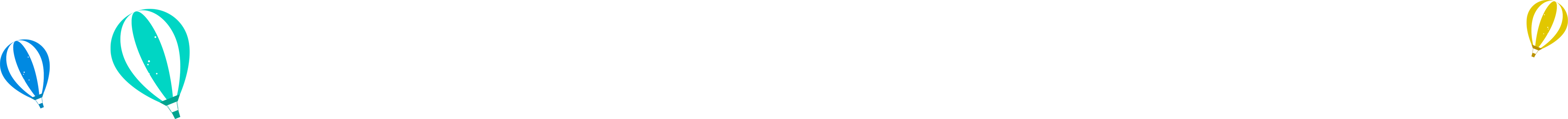 Trò chơi thả diều đem lại cho trẻ em những niềm vui lớn và những ước mơ đẹp như thế nào?
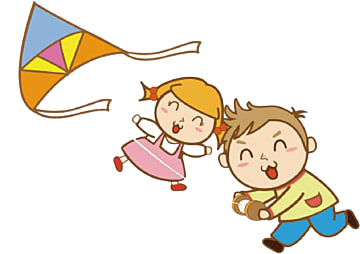  Các bạn hò hét nhau thả diều thi.
 Vui sướng đến phát dại nhìn lên trời.
 Thấy lòng cháy lên một khát vọng nhìn thấy một nàng tiên áo xanh bay xuống từ trời.
CÂU 4:
Qua câu mở bài và kết bài, tác giả muốn nói điều gì?
Hãy chọn đáp án đúng
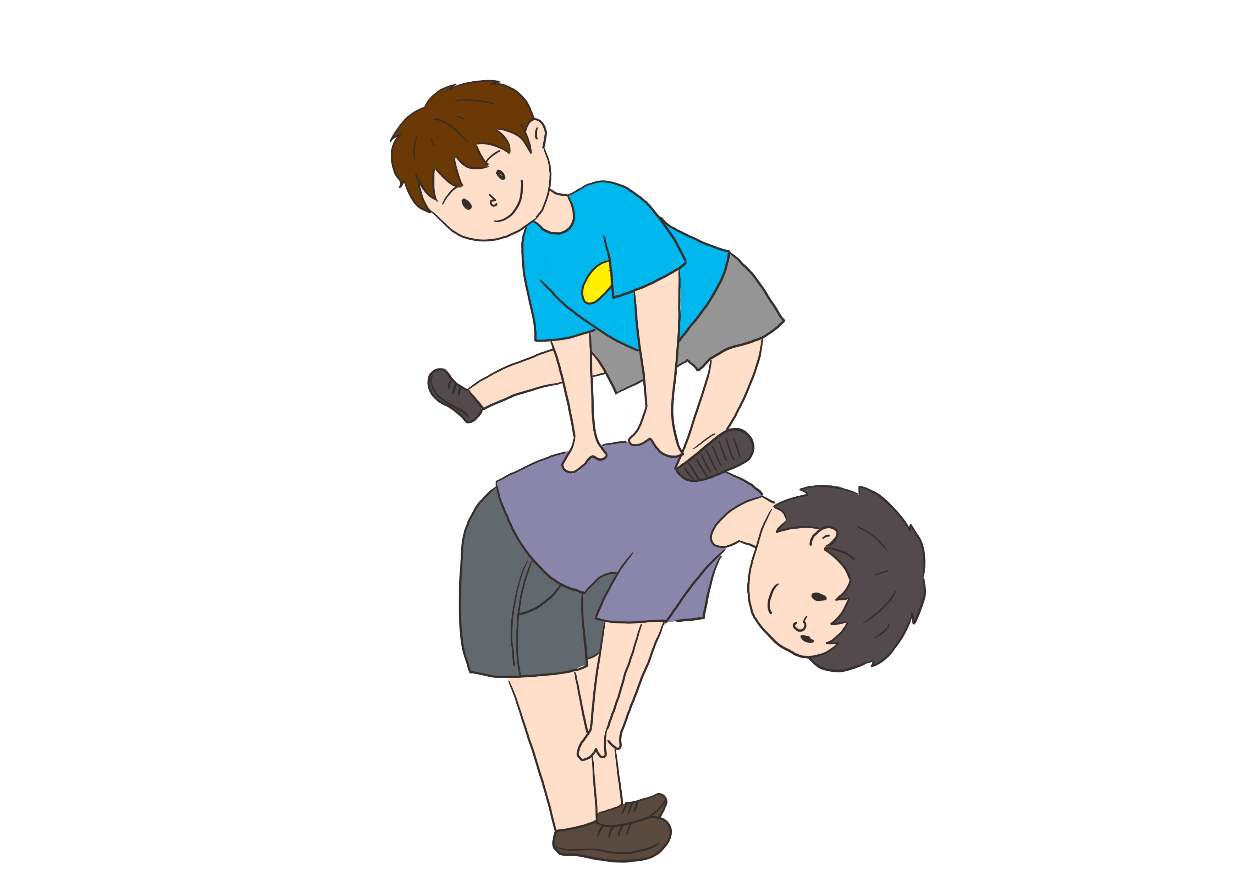 Cánh diều là kỉ niệm đẹp đẽ của tuổi thơ.
B.   Cánh diều khơi gợi những ước mơ đẹp cho tuổi thơ.
C.Cánh diều đem đến bao niềm vui cho tuổi thơ.
[Speaker Notes: https://www.ypppt.com/]
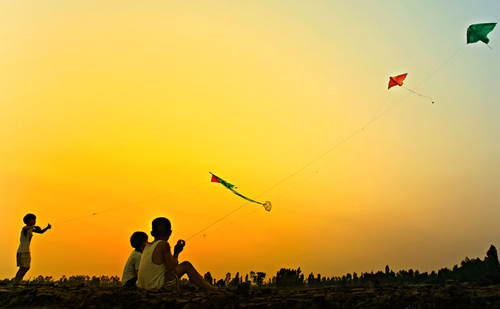 Quê hương là con diều biếc
Tuổi thơ con thả trên đồng
Trích “Quê hương” – Đỗ Trung Quân
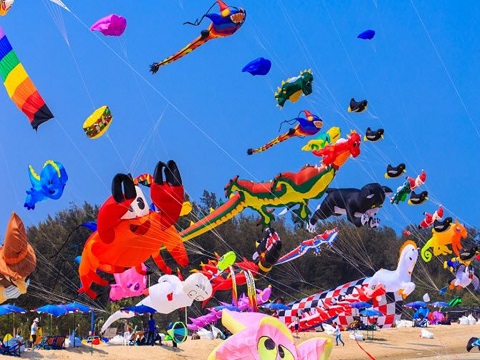 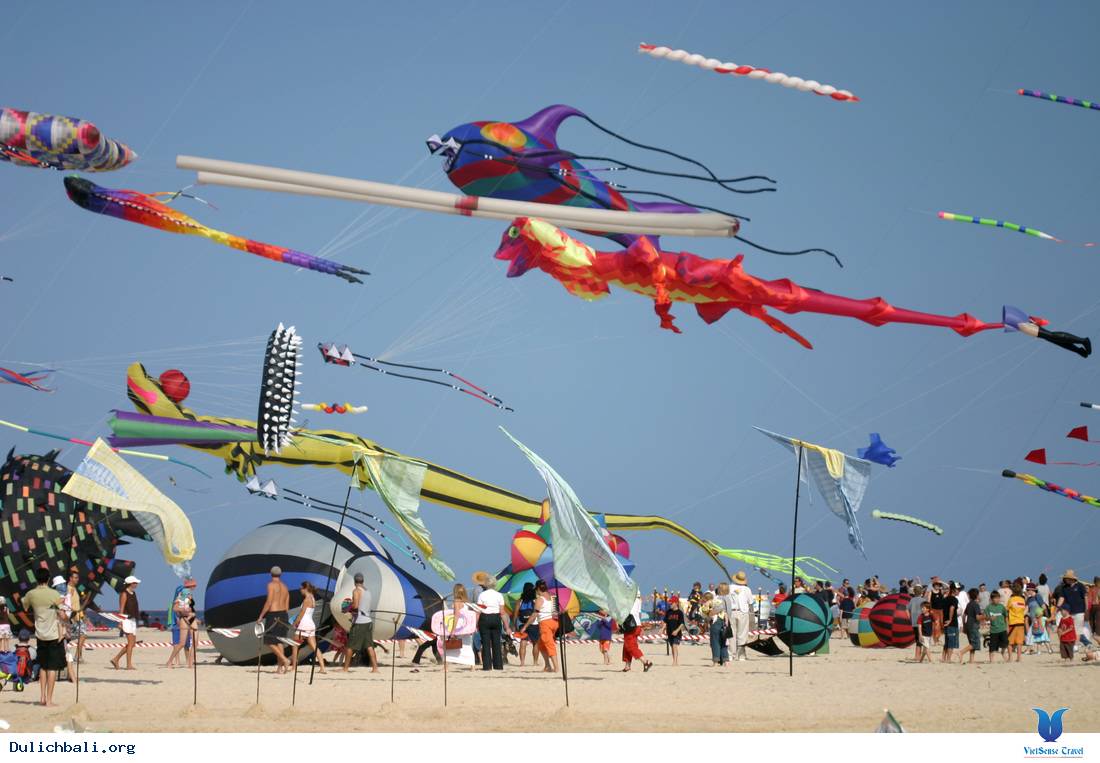 Lễ hội thả diều
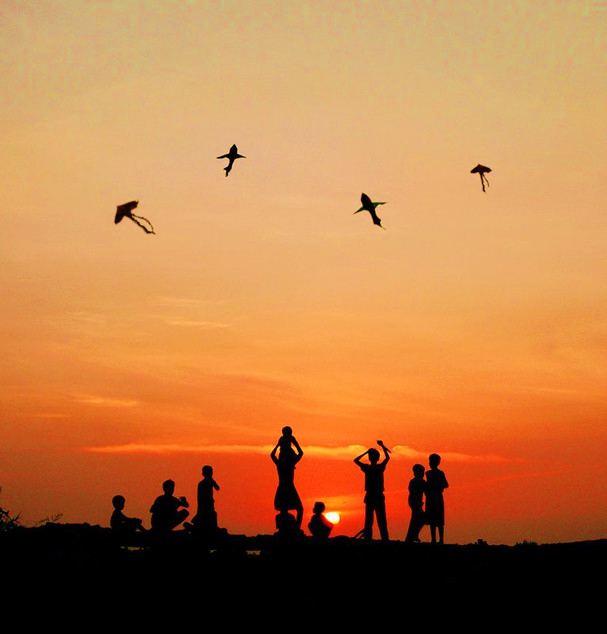 Tuổi thơ của mỗi con người thường có biết bao kỉ niệm , những buổi chiều chăn trâu cắt cỏ, thả diều trên cánh đồng quê, những đêm trung thu rước đèn dưới ánh trăng rằm. Những kỉ niệm êm đẹp này sẽ theo ta đi suốt cuộc đời .
Em có cảm nhận gì sau khi học bài này?
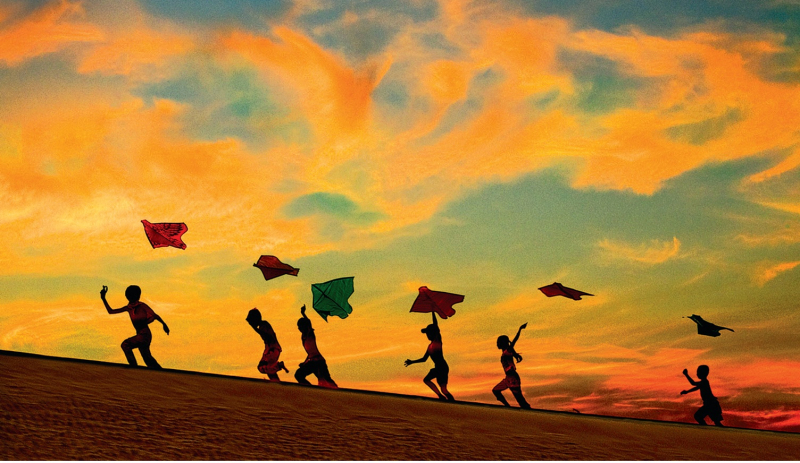 NỘI DUNG
Bài văn nói lên niềm vui sướng và những khát vọng tốt đẹp mà trò chơi thả diều mang lại cho trẻ em.
Luyện đọc diễn cảm
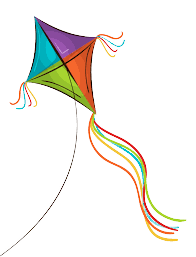 Cánh diều tuổi thơ
Tuổi thơ của tôi được nâng lên từ những cánh diều.
	Chiều chiều, trên bãi thả đám trẻ mục đồng chúng tôi hò hét nhau đi thả diều thi. Cánh diều mềm mại như cánh bướm. Chúng tôi sướng đến phát dại nhìn lên trời. Tiếng sáo diều vi vu trầm bổng. Sáo đơn rồi sáo kép, sáo bè…như gọi thấp xuống những vì sao sớm.
Theo Tạ Duy Anh
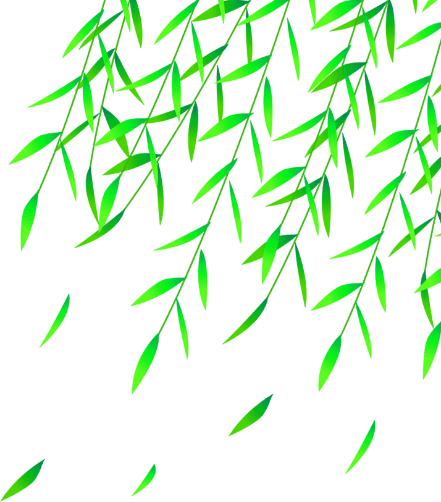 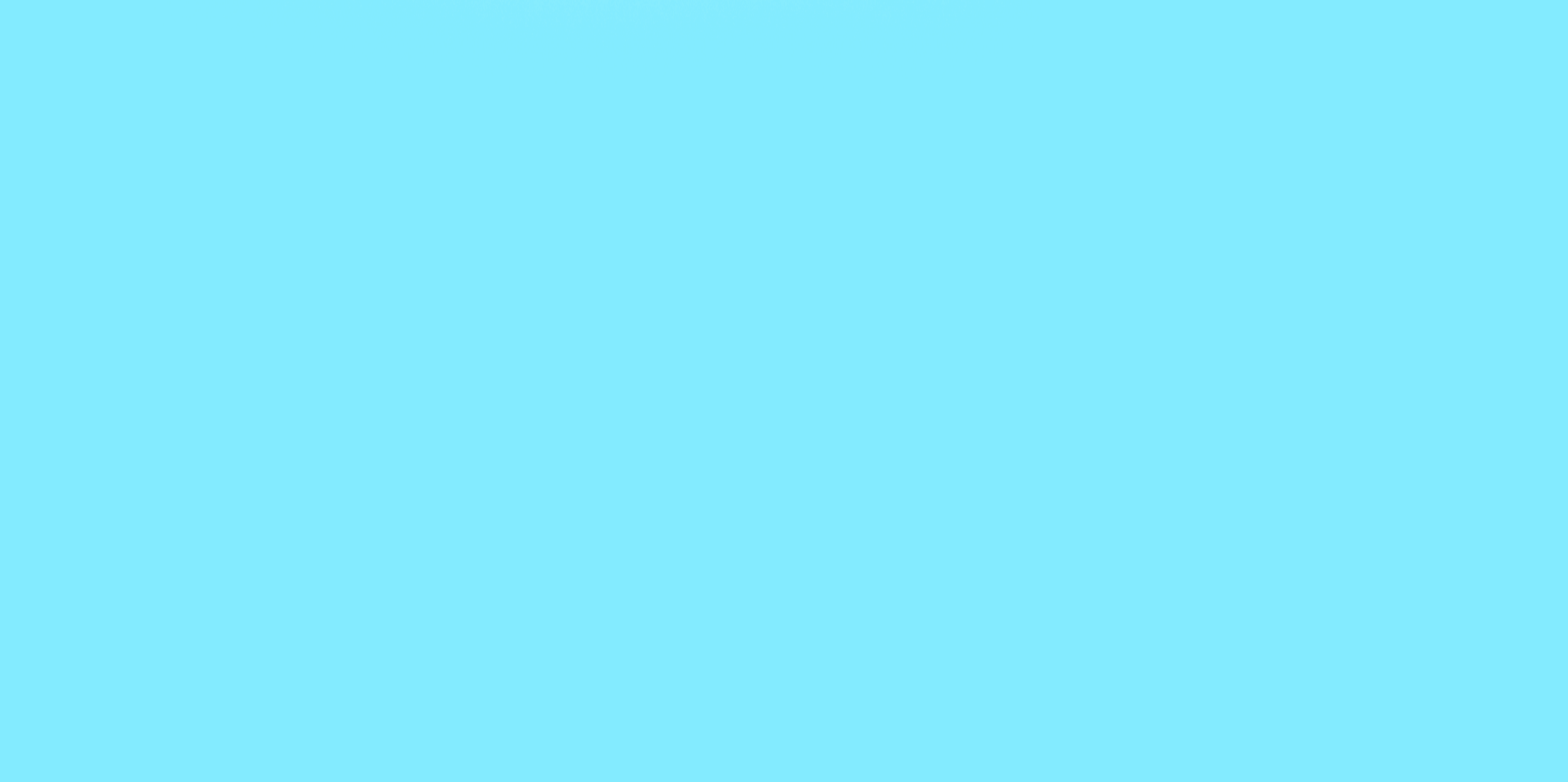 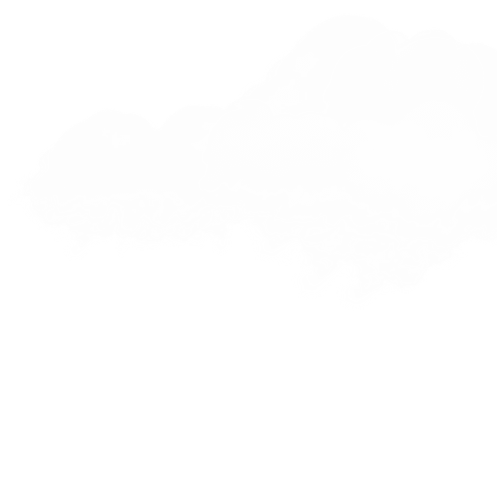 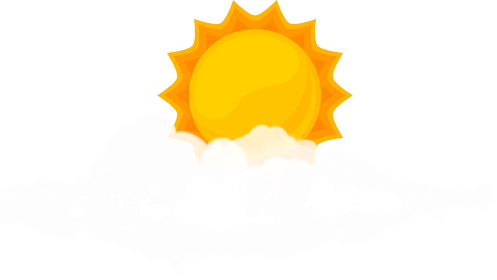 TẠM BIỆT 
CÁC EM
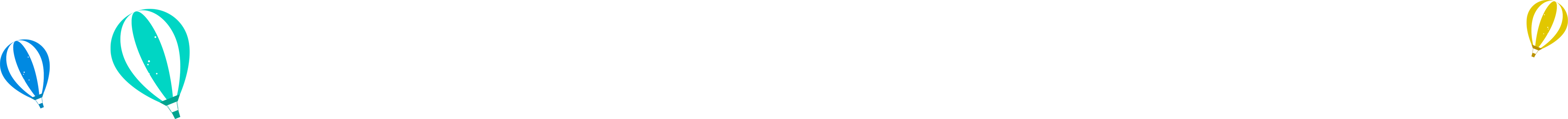 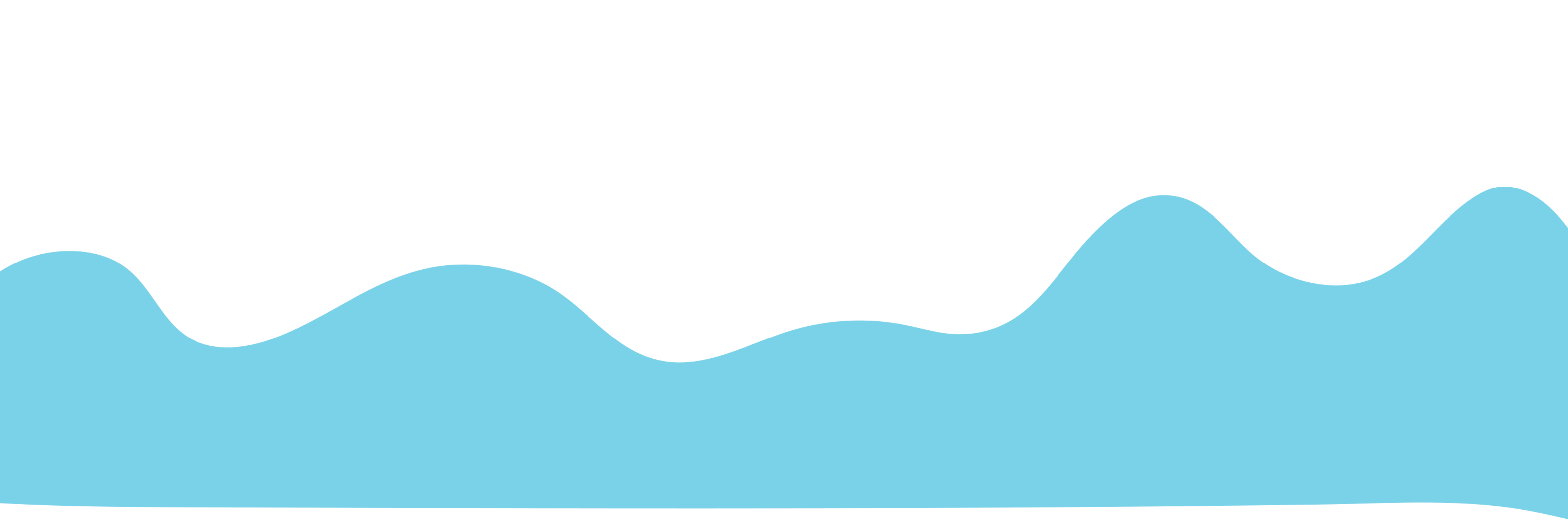 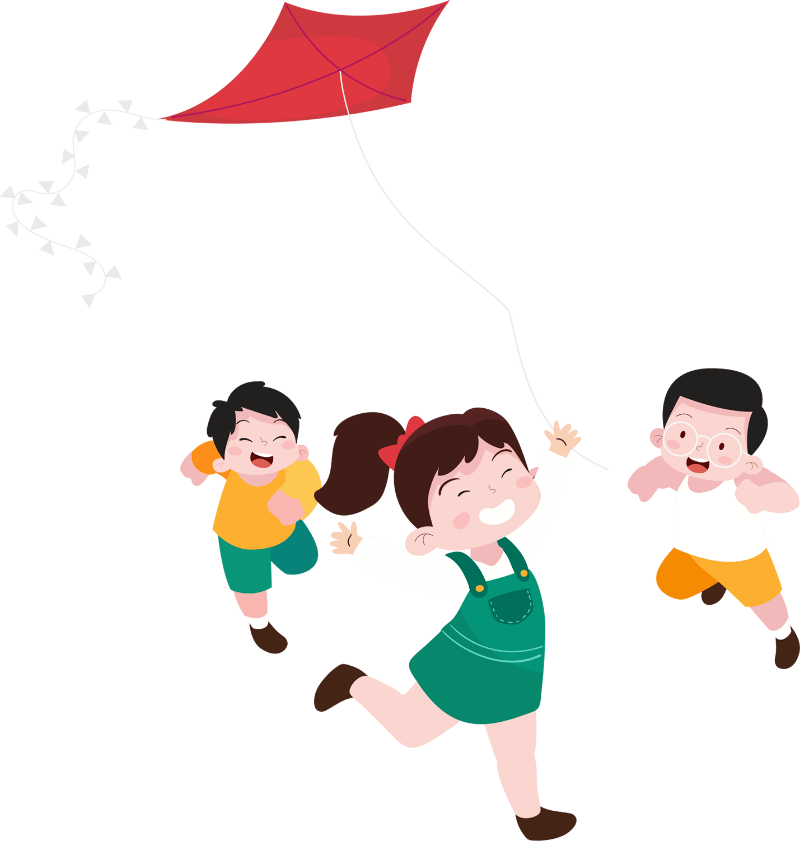 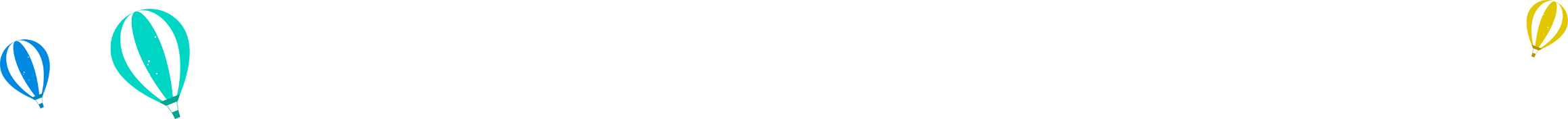 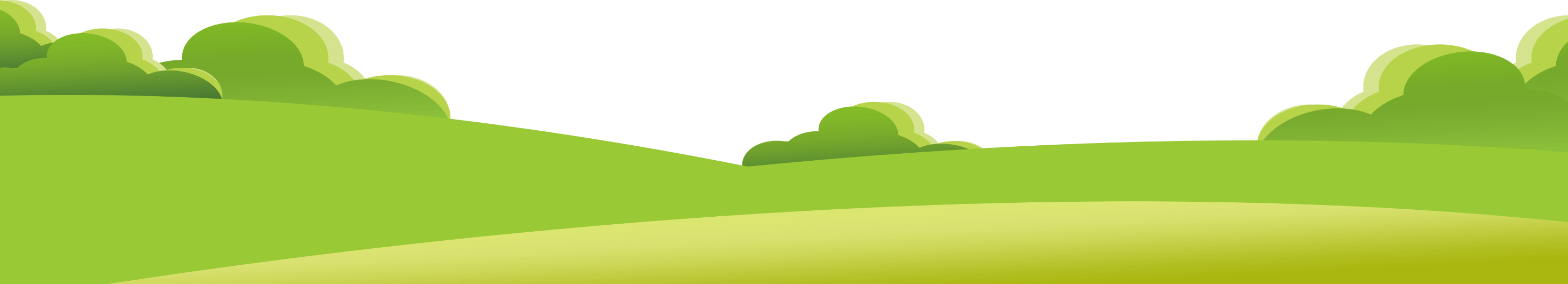 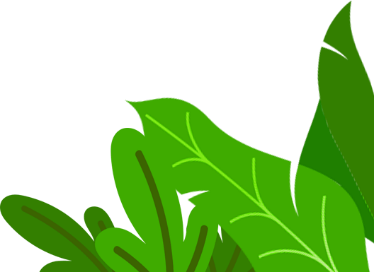 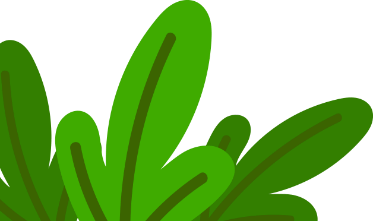 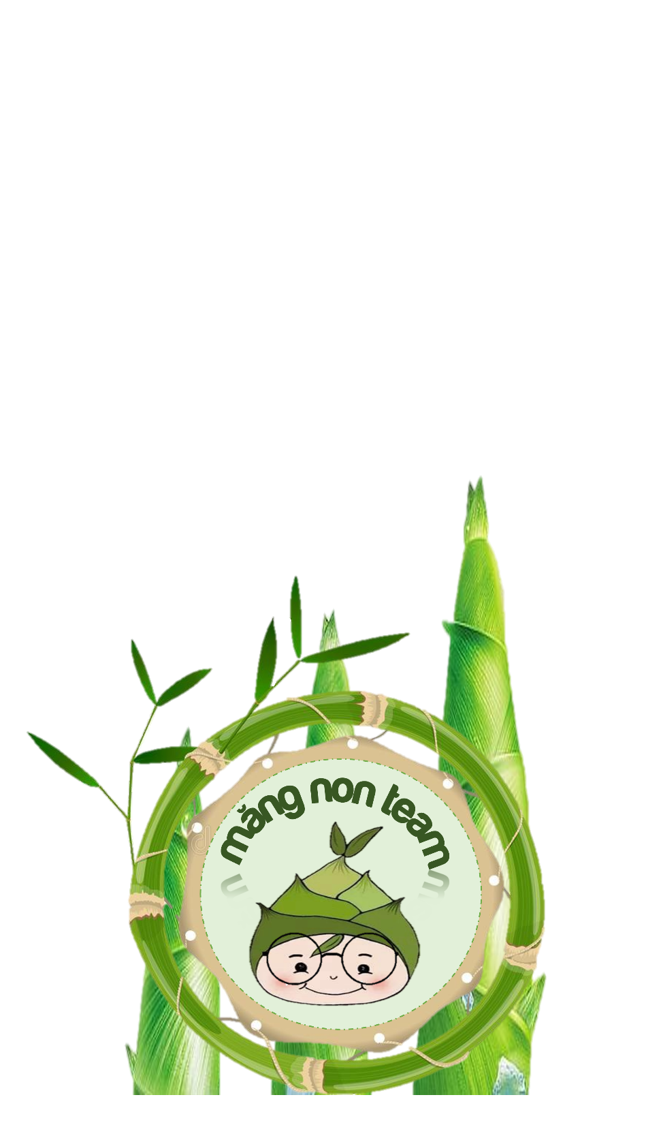 MĂNG NON – TÀI LIỆU TIỂU HỌC
CHUYÊN GIÁO ÁN ĐIỆN TỬ THEO TUẦN KHỐI 4 
BÀI THAO GIẢNG – ELEARNING
Nhóm chia sẻ tài liệu – Quà tặng: Măng Non – Tài liệu Tiểu học
Page: Măng Non – Tài liệu Tiểu học 
SĐT ZALO : 0382348780 - 0984848929
Những quà tặng tiếp theo sẽ được MĂNG NON cập nhật tại nhóm Măng Non – Tài liệu Tiểu học sau:https://www.facebook.com/groups/629898828017053Mời thầy cô tham gia nhóm để chủ động cập nhật bài giảng điện tử lớp 4 và quà tặng hằng tuần mới nhất nhé!